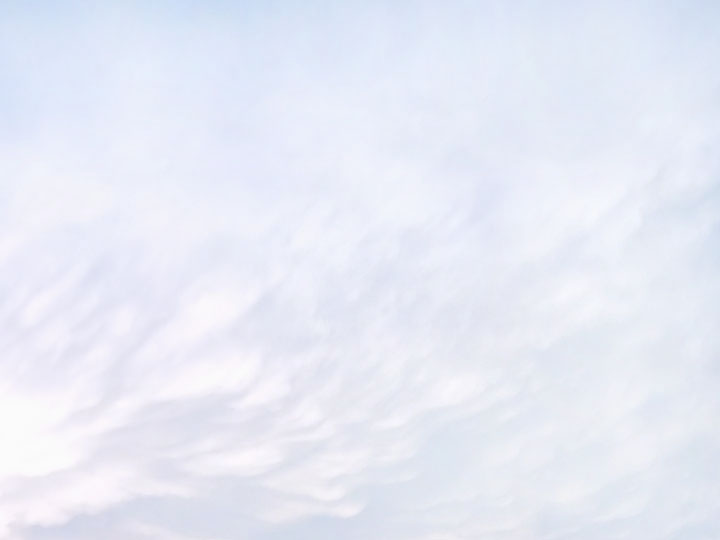 V1a – O Come All You Unfaithful
Words and Music by: Lisa Clow and Bob Kauflin
Arr: Collin Elk
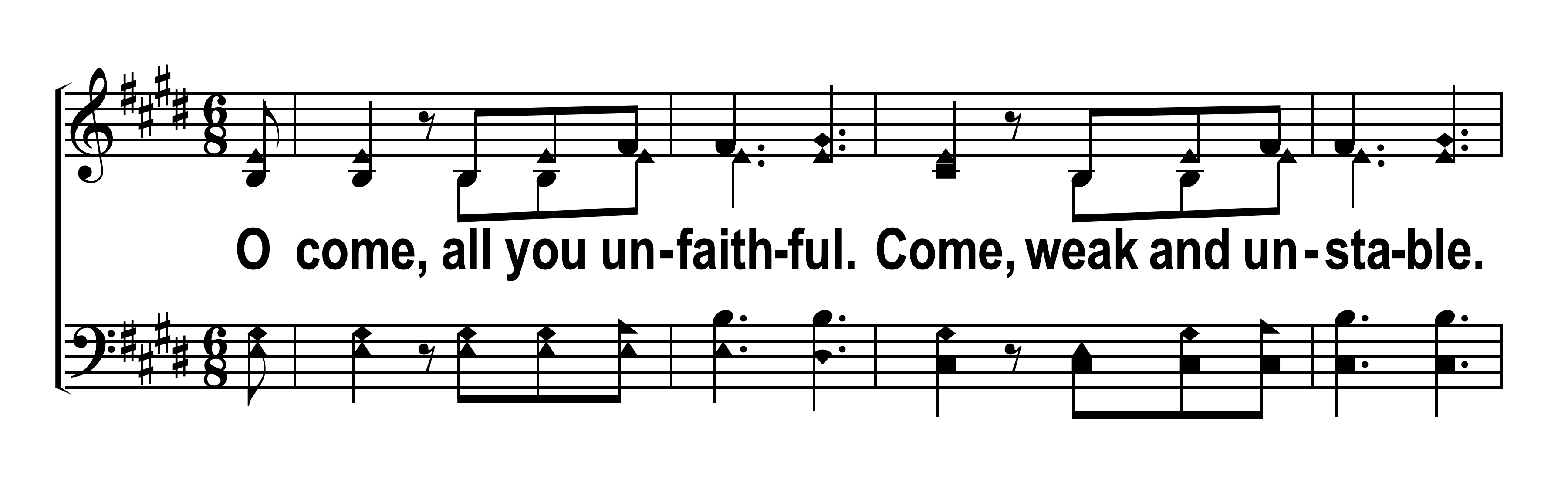 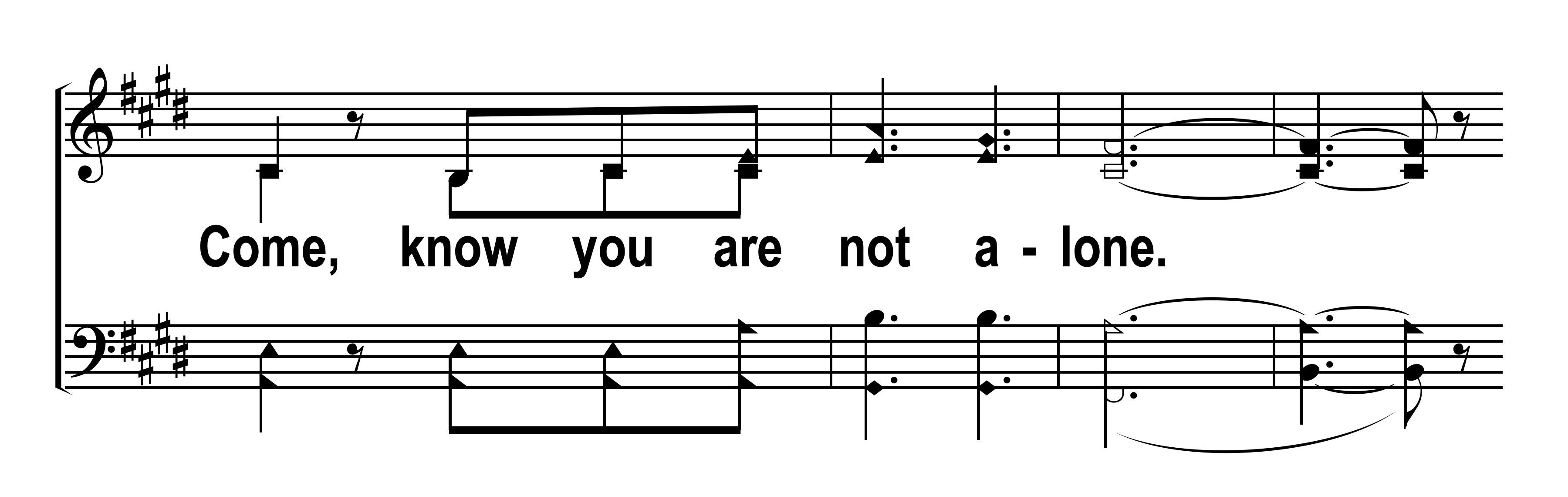 © 2020 Sovereign Grace Praise (BMI) (adm at IntegratedRights.com)
© 2024 The Acappella Company
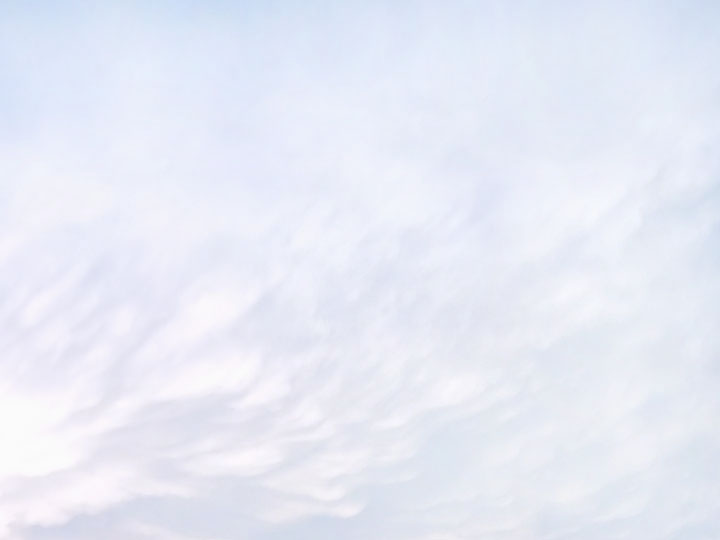 V2a – O Come All You Unfaithful
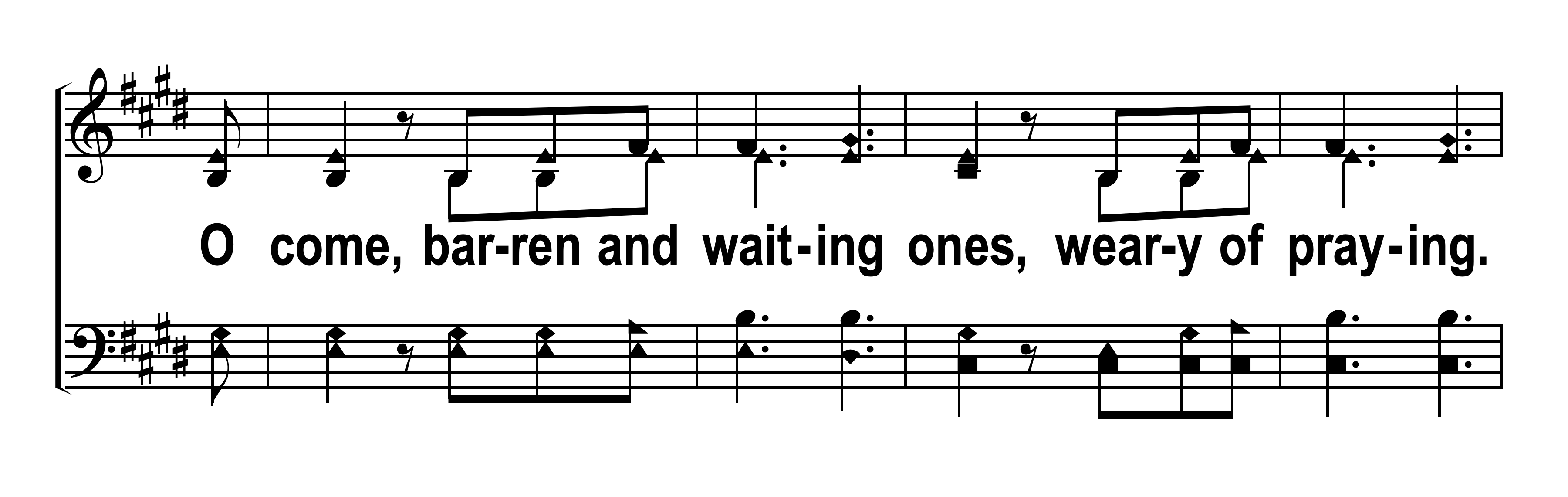 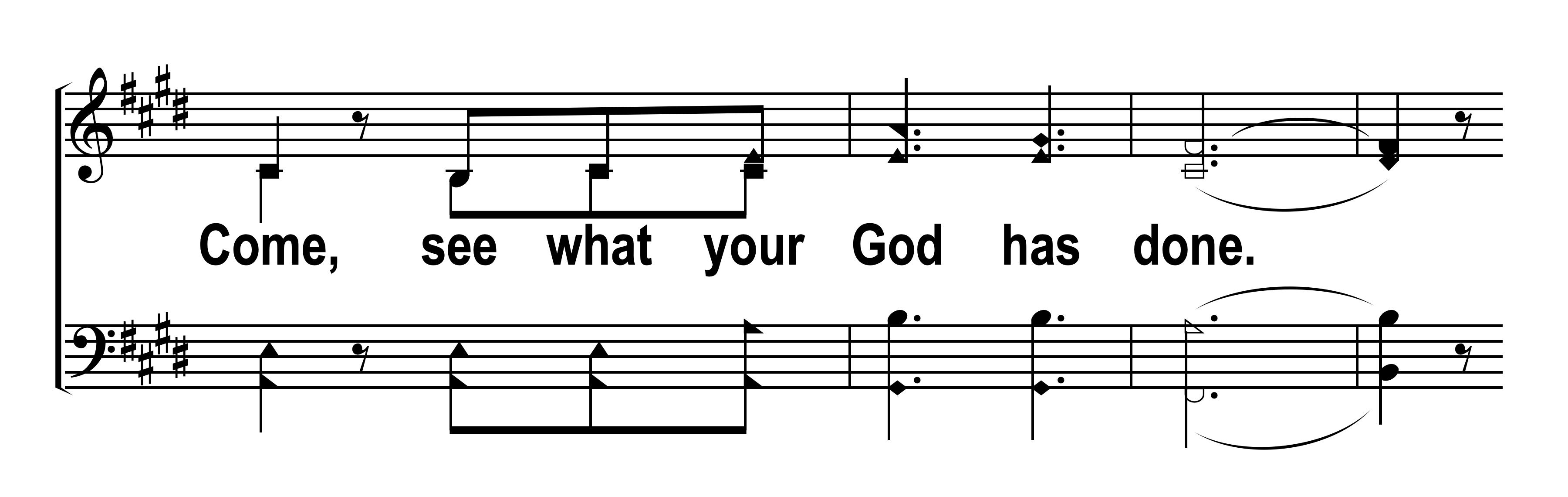 © 2024 The Acappella Company
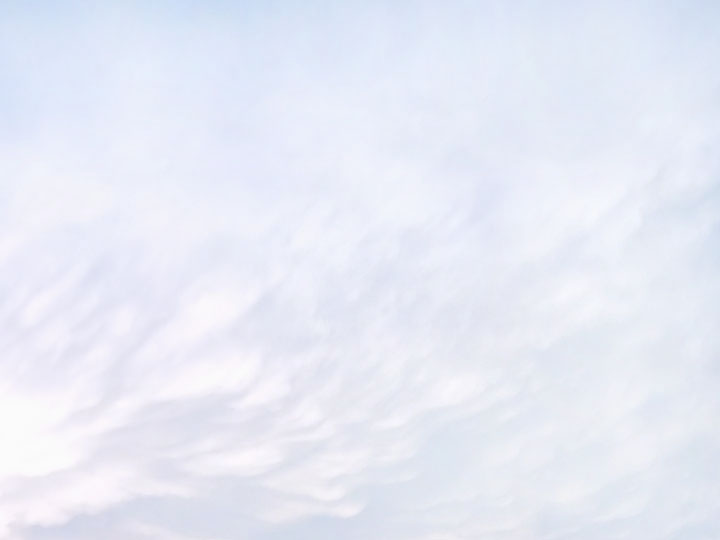 C1a – O Come All You Unfaithful
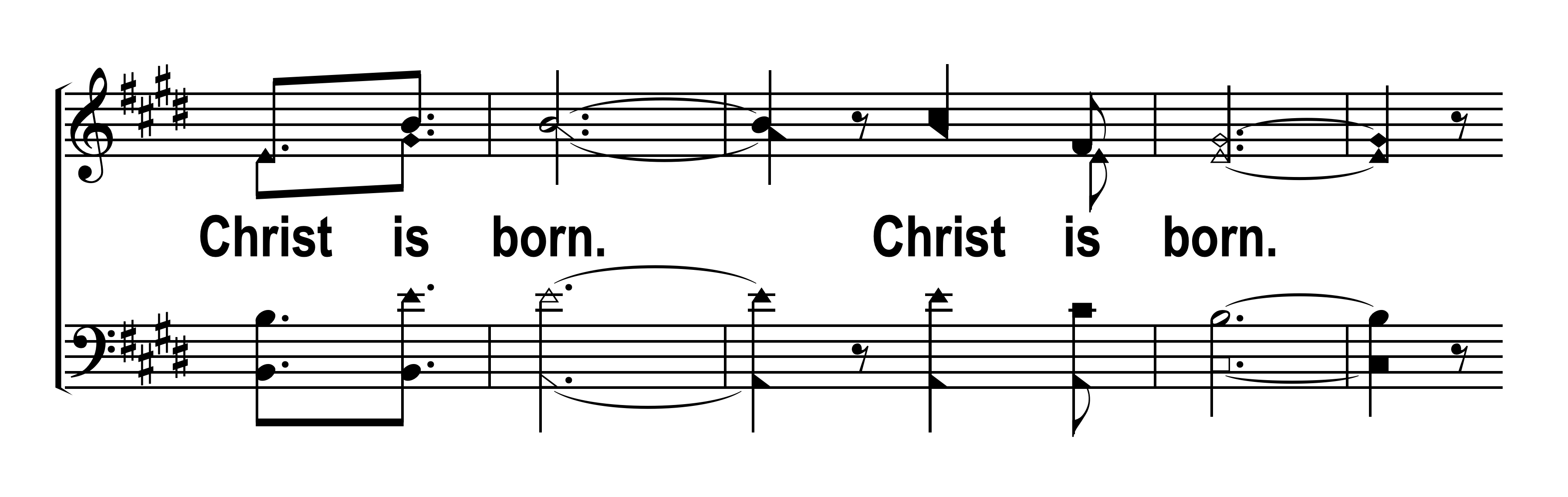 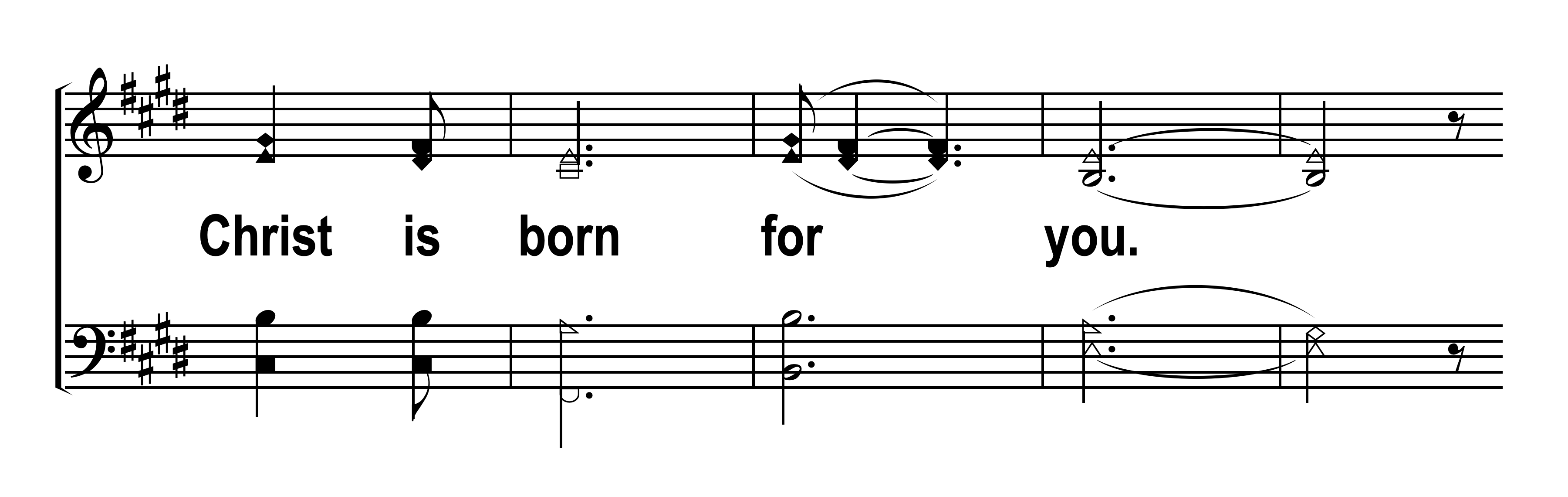 © 2024 The Acappella Company
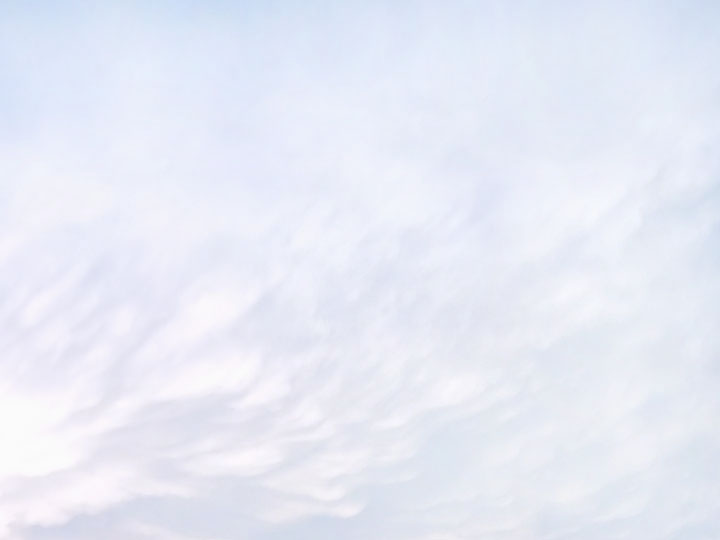 V3a – O Come All You Unfaithful
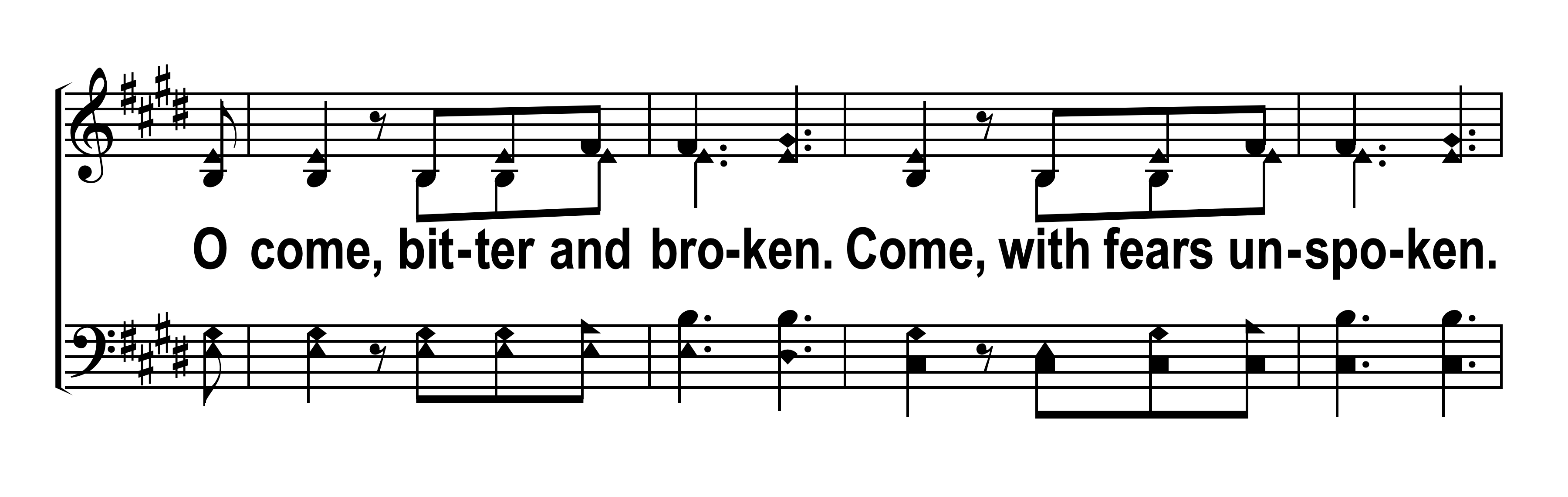 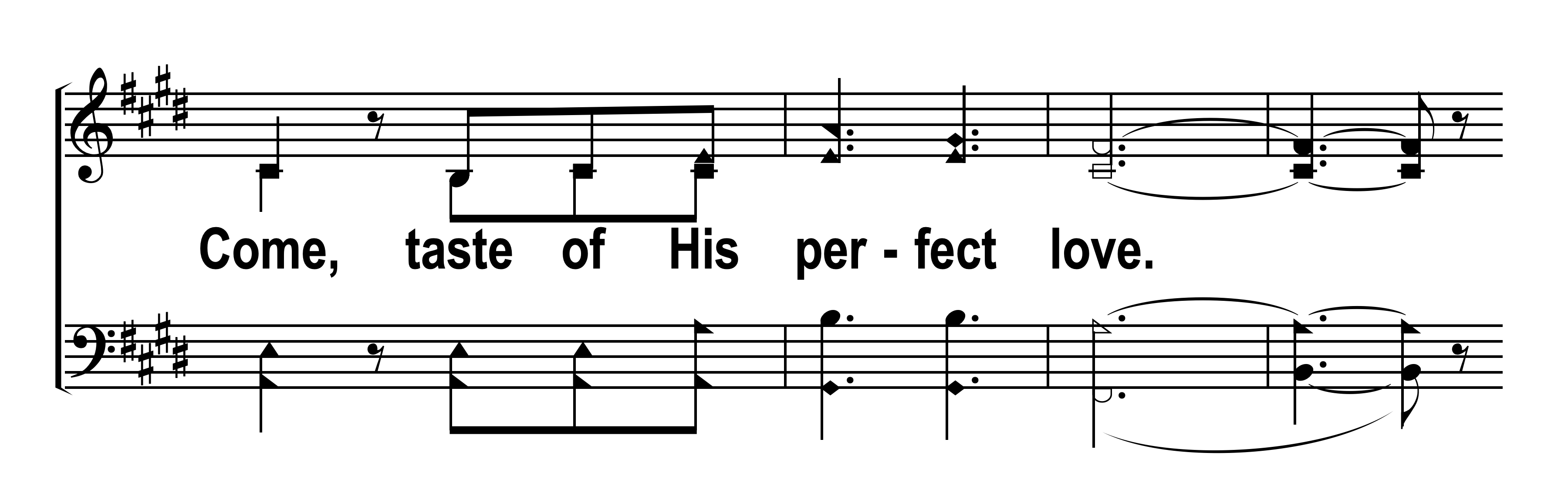 © 2024 The Acappella Company
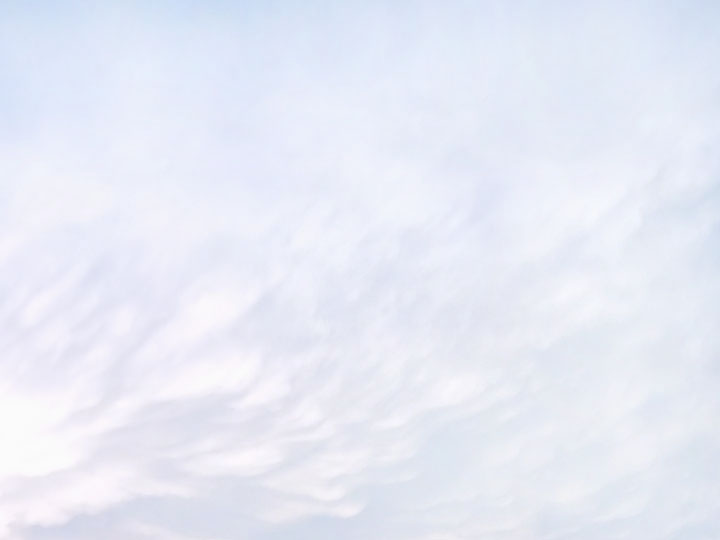 V4a – O Come All You Unfaithful
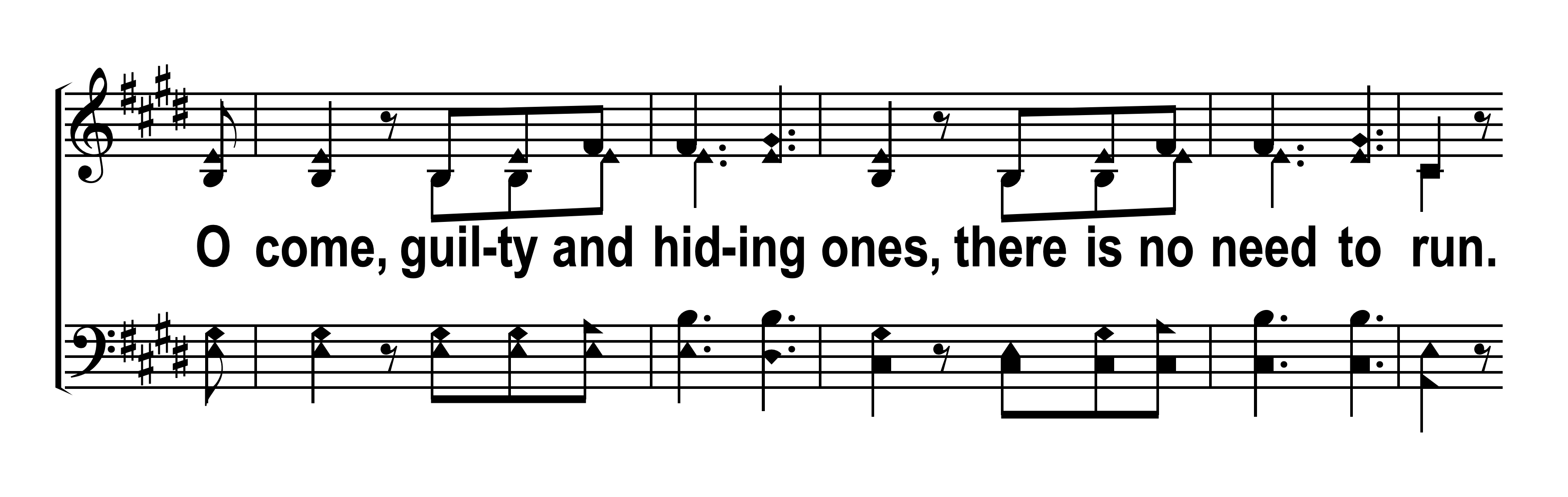 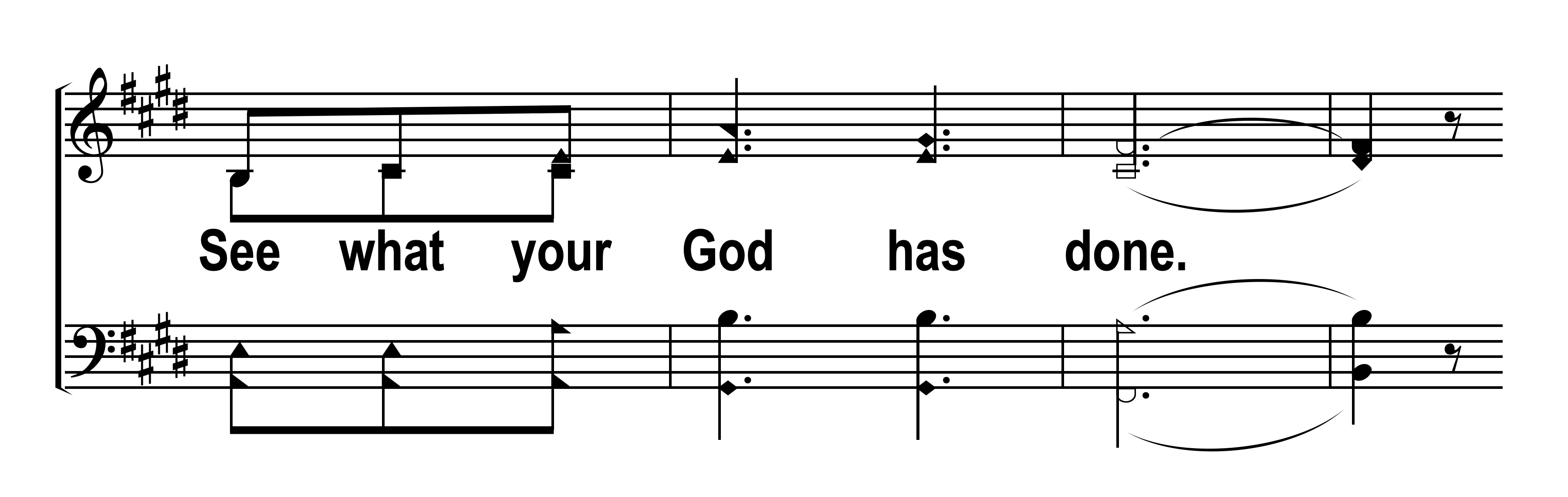 © 2024 The Acappella Company
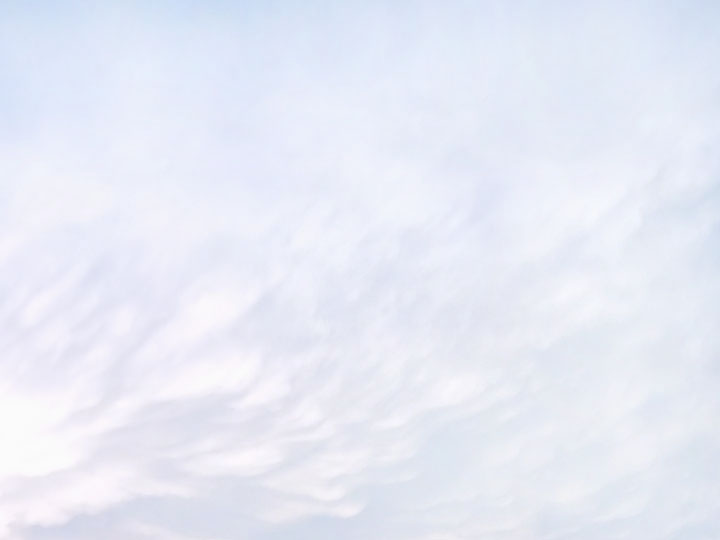 C2a – O Come All You Unfaithful
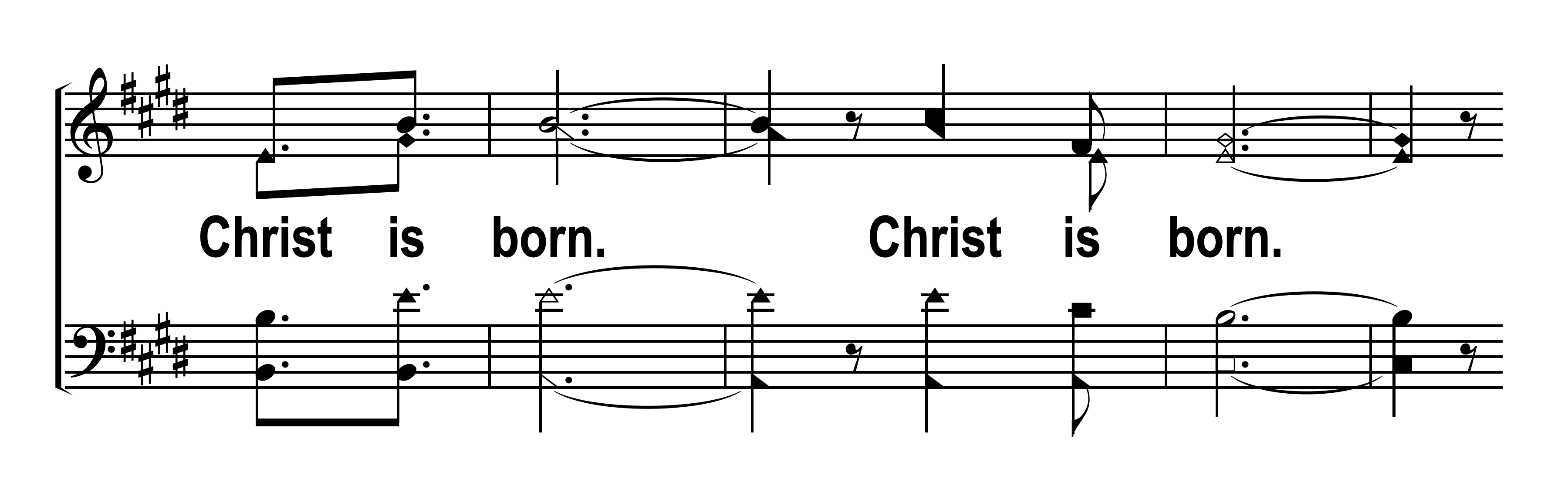 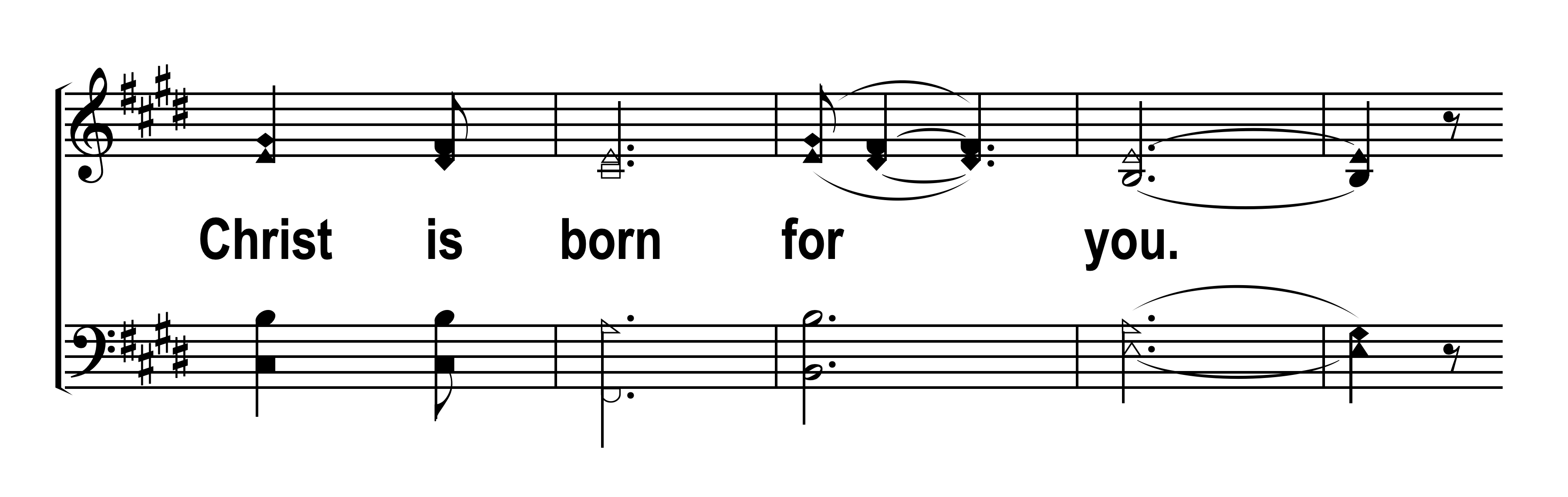 © 2024 The Acappella Company
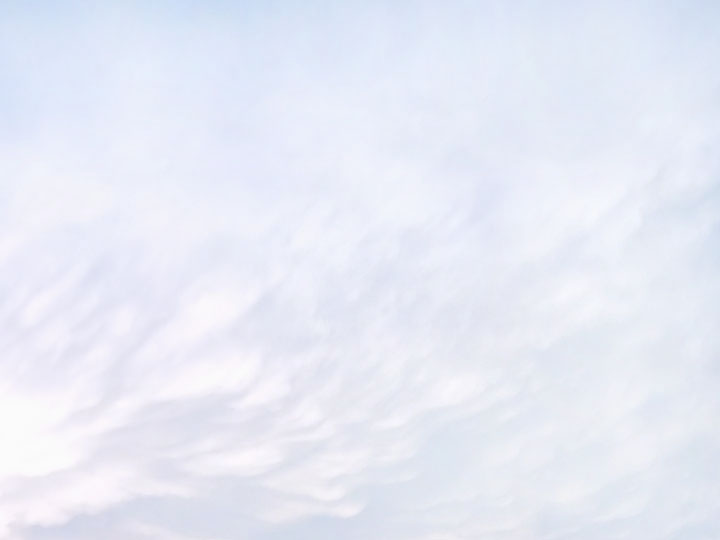 B1a – O Come All You Unfaithful
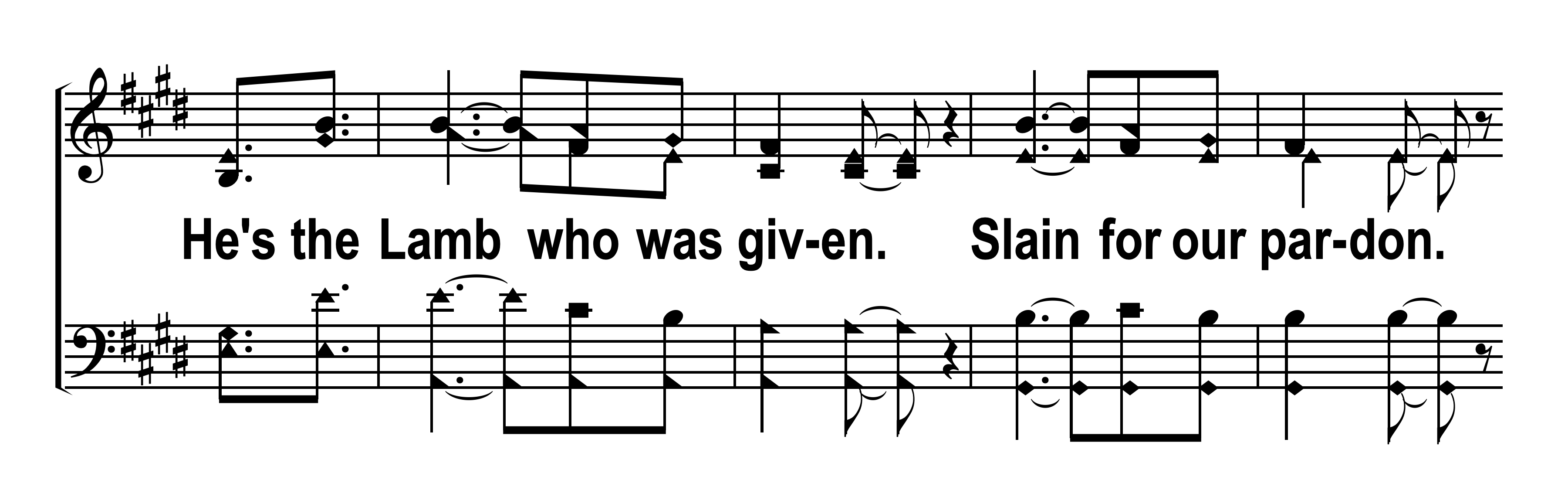 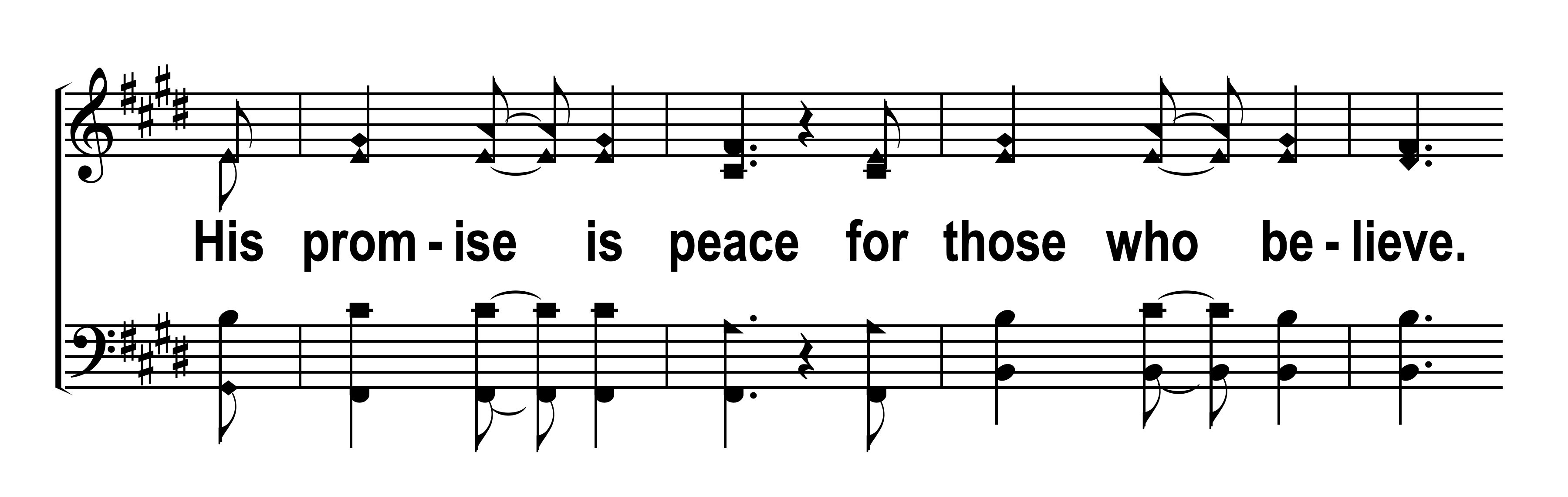 © 2024 The Acappella Company
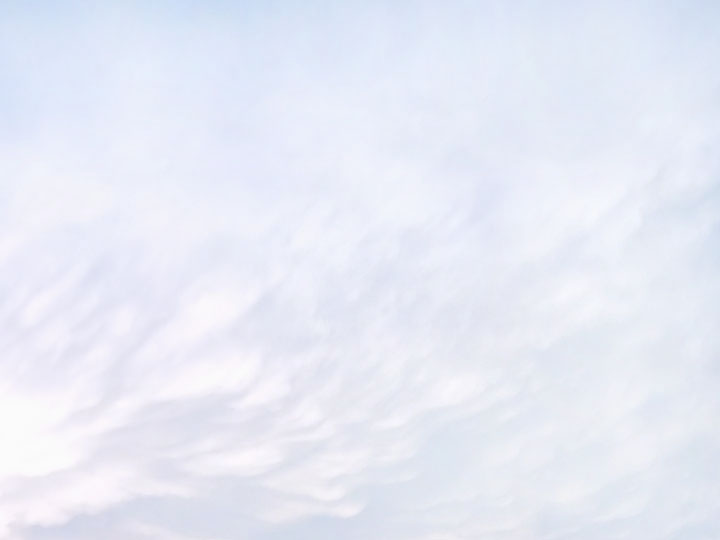 B1b – O Come All You Unfaithful
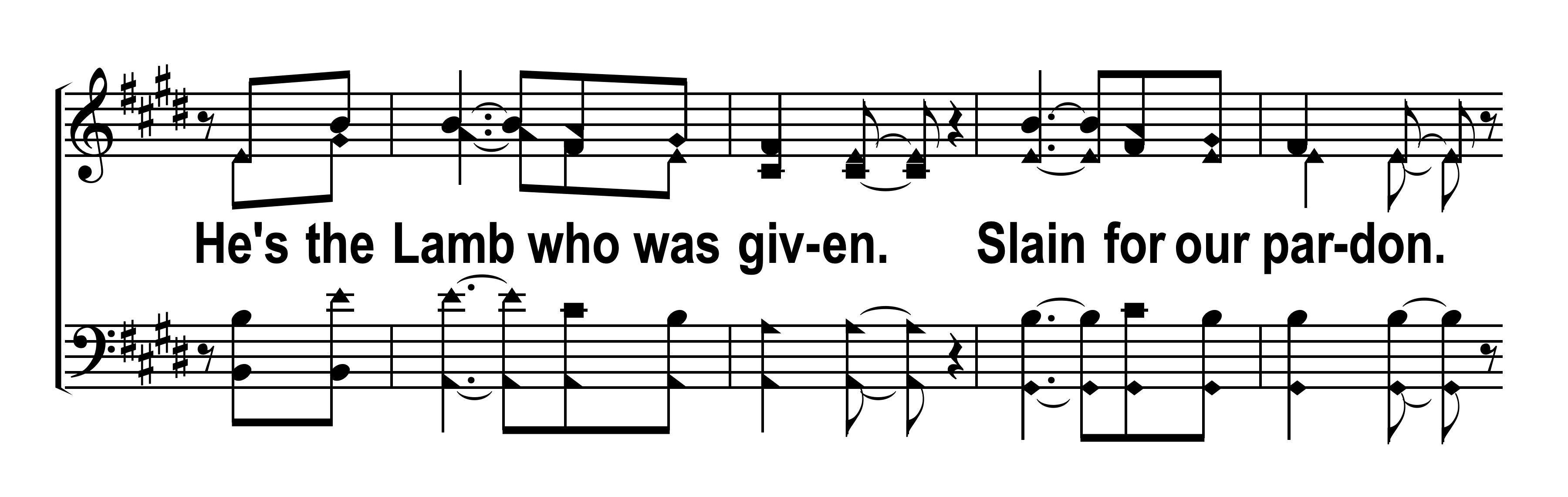 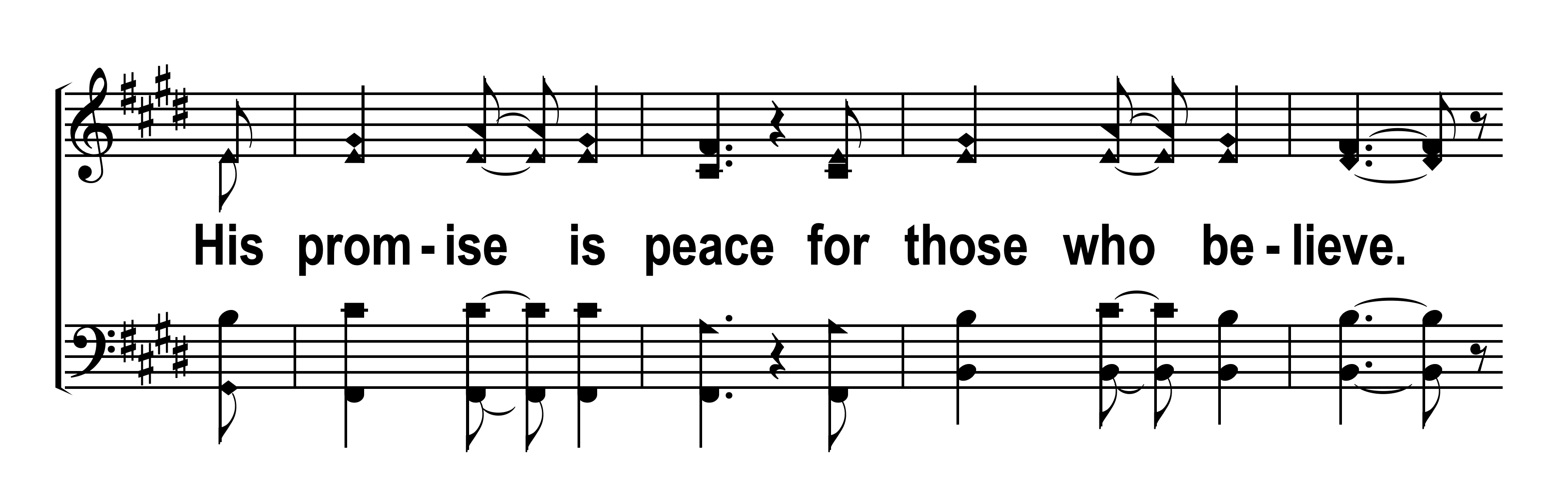 © 2024 The Acappella Company
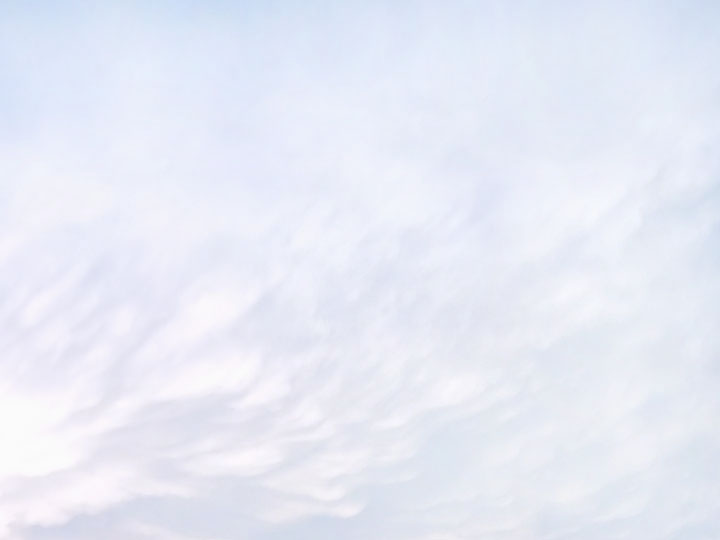 V5a – O Come All You Unfaithful
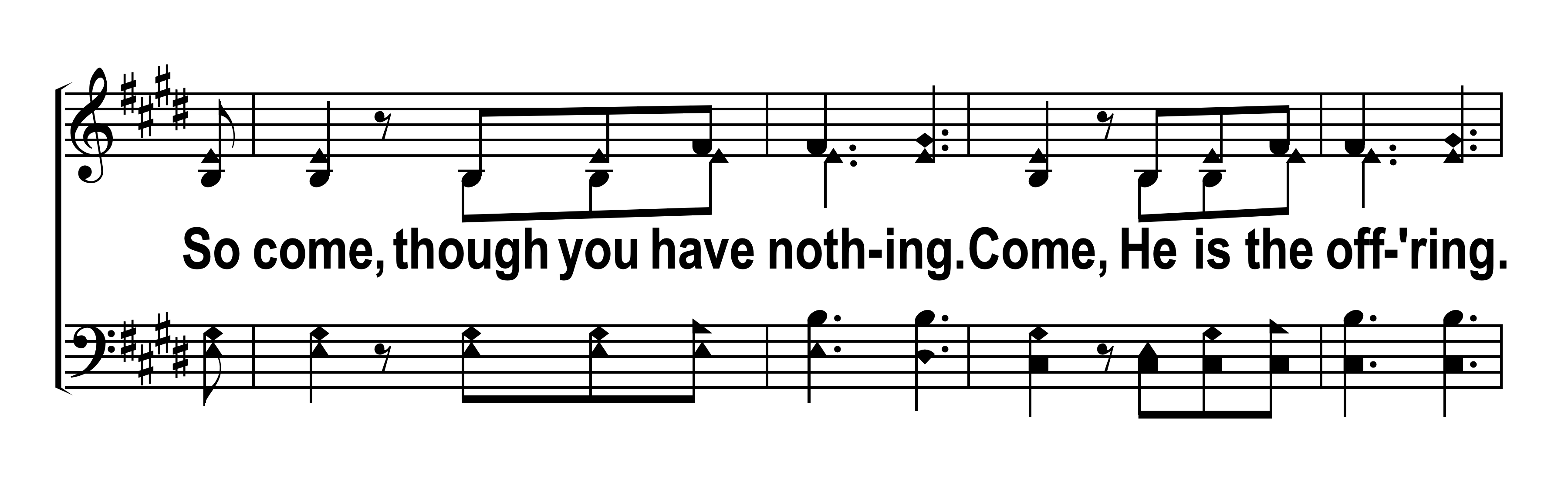 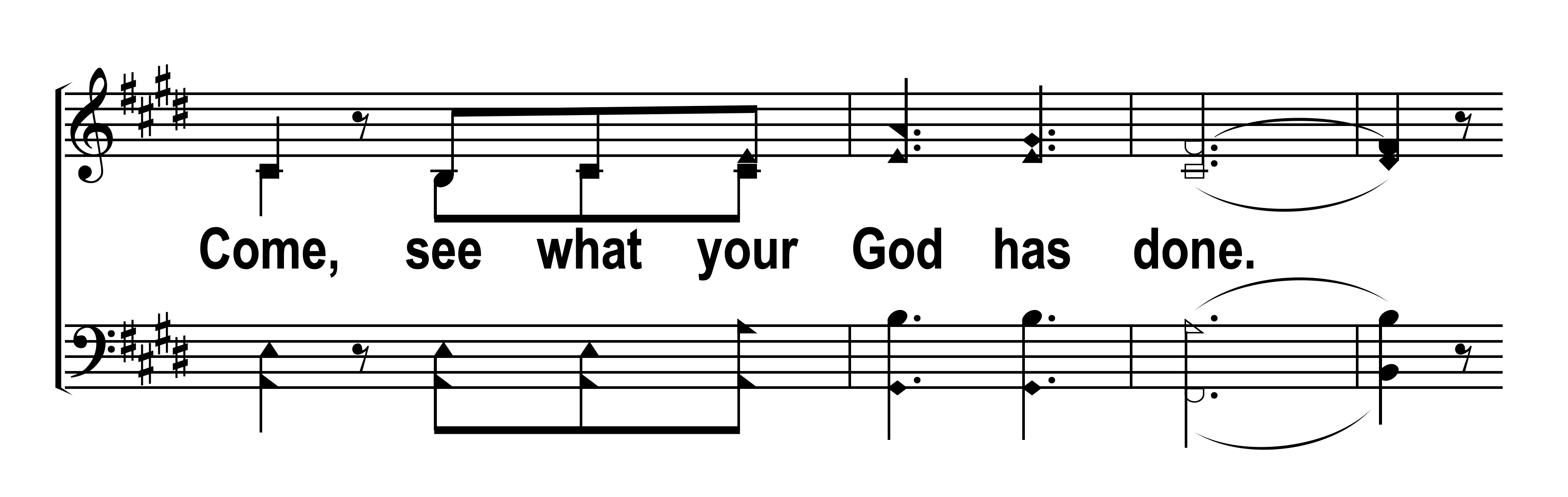 © 2024 The Acappella Company
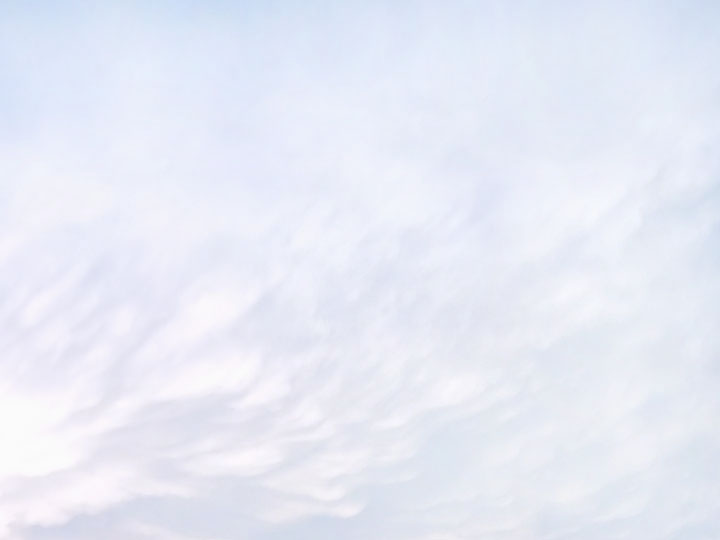 C3a – O Come All You Unfaithful
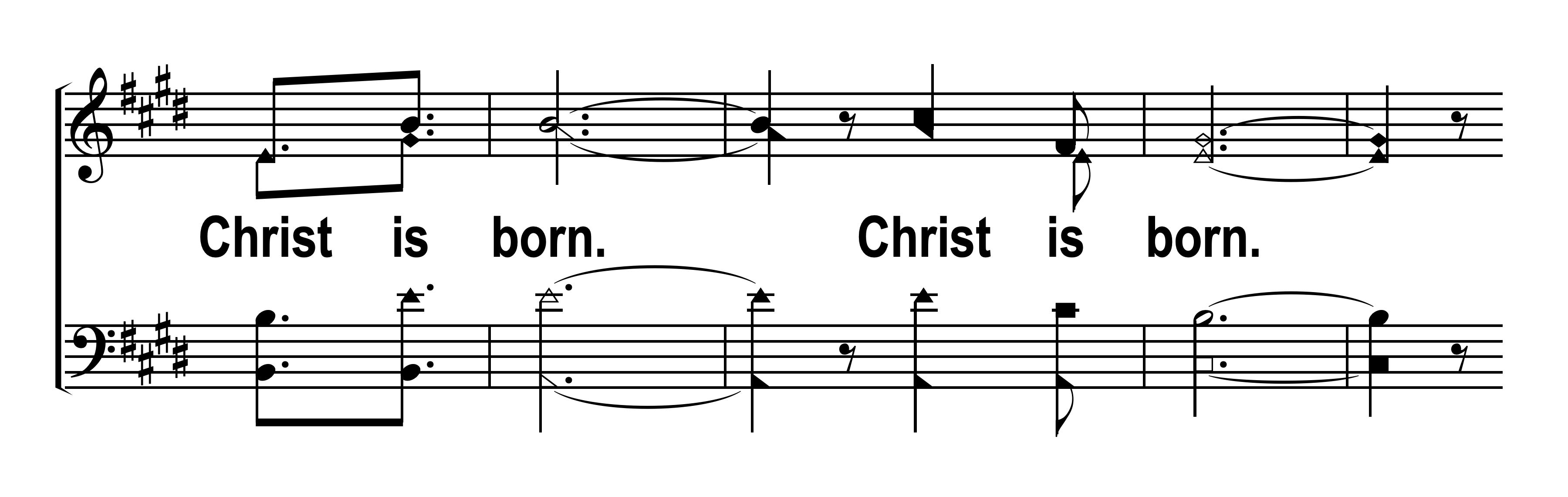 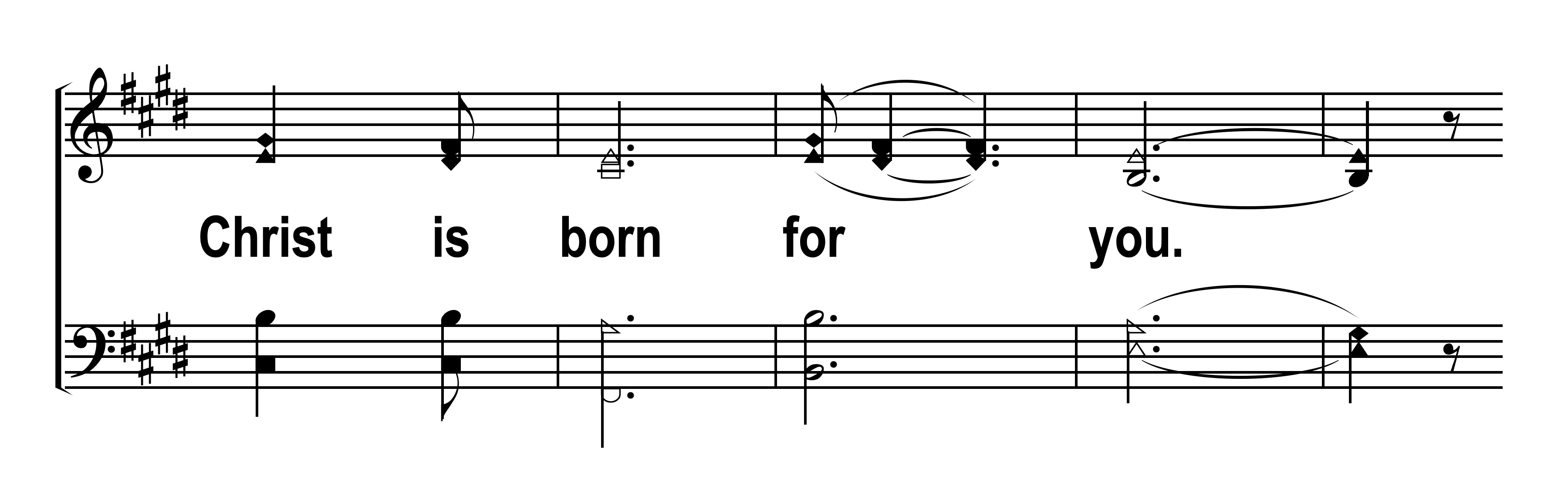 © 2024 The Acappella Company
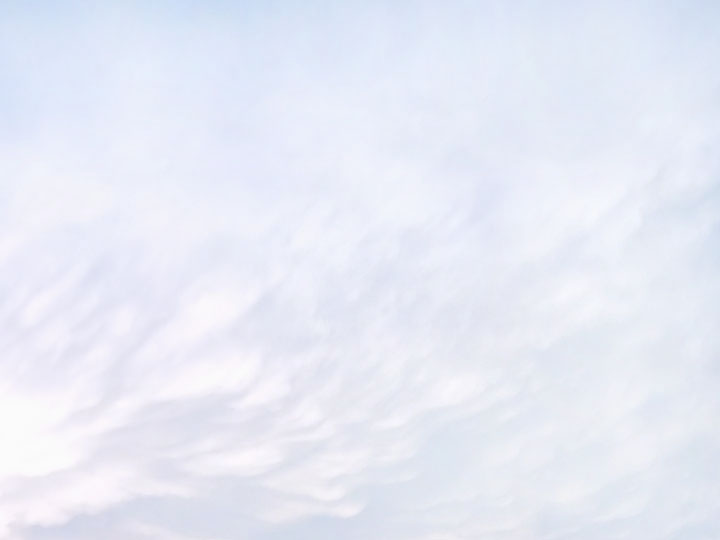 C4a – O Come All You Unfaithful
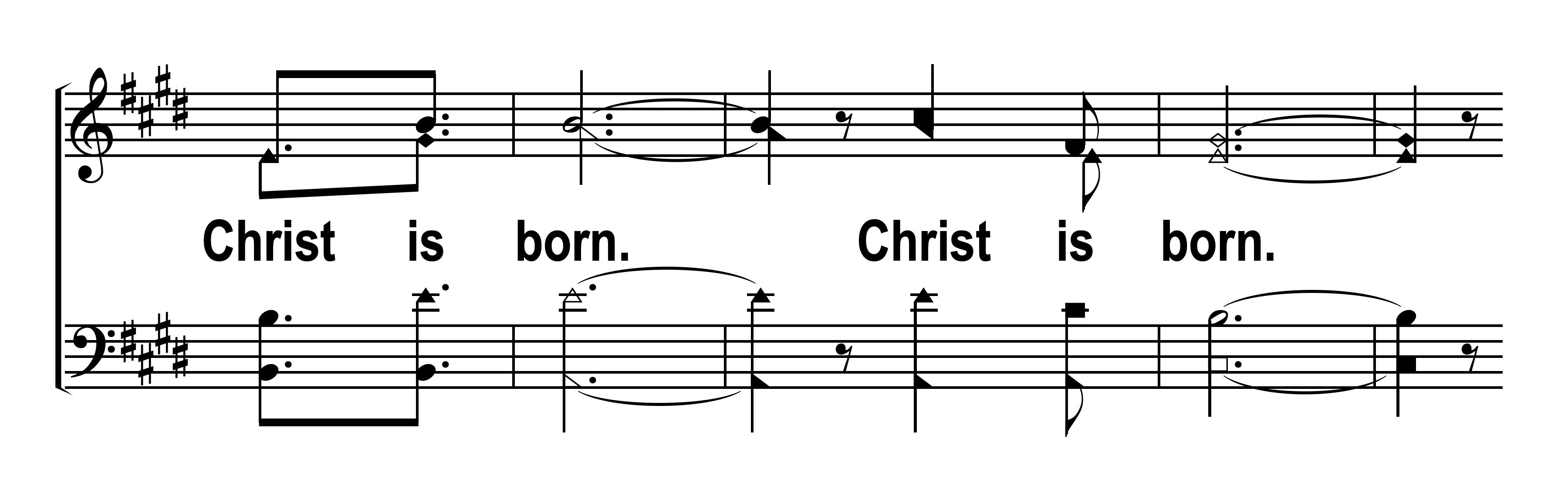 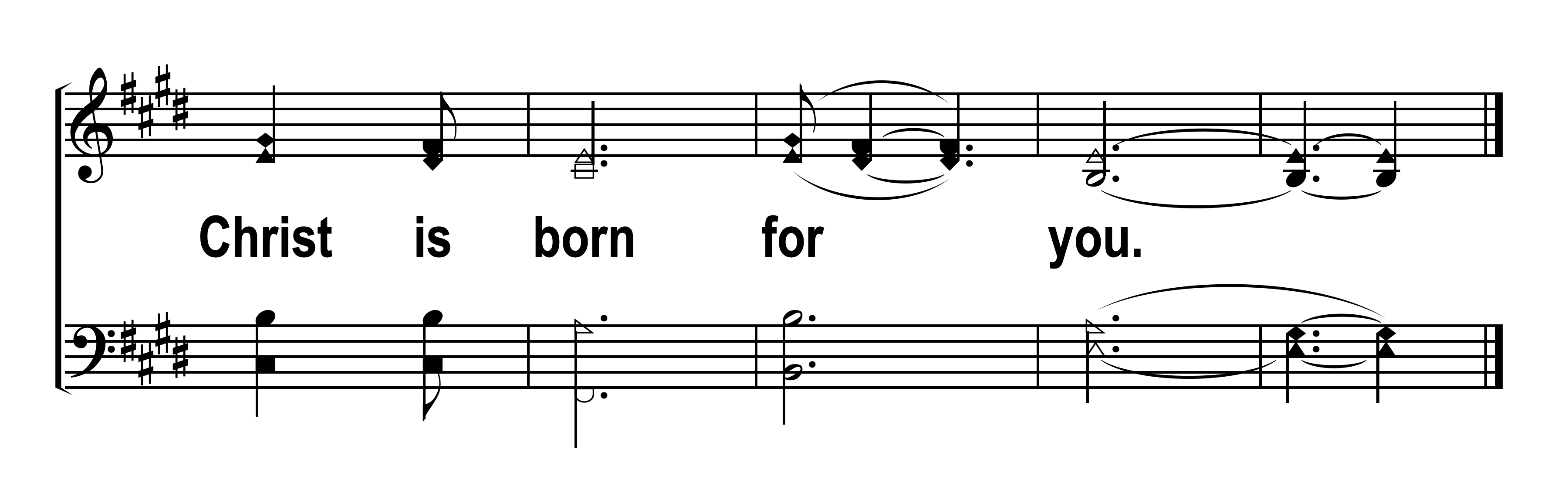 © 2024 The Acappella Company